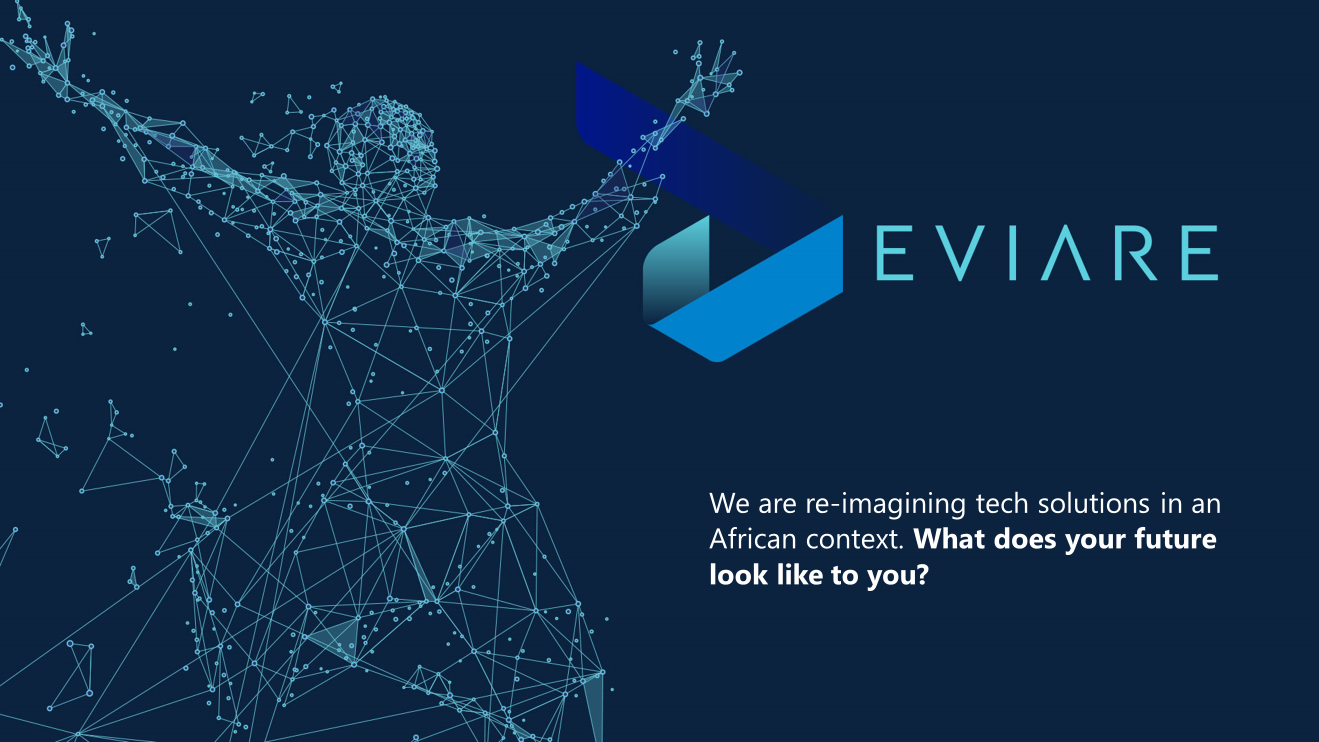 Overview
Incubation phase
Initiation Workshops
Start-Up Administration
Building and MVP
Business Model & Go-To-Market
Funding and Investors
Why most start-ups fail
Entrepreneurship and money
Failure, the friend of success
My personal entrepreneurship journey
Different types of companies
Finding the most suitable company type
CIPC registration
Tax registration
Relationship with the bank
Strategic registrations
The Virtual Global Apprenticeship
Exposure to global startups
Mentorship and coaching
Product tools and processes
Quality assurance
Product vs business
The business model canvas
Why most start-ups fail
Entrepreneurship and money
Failure, the friend of success
My personal entrepreneurship journey
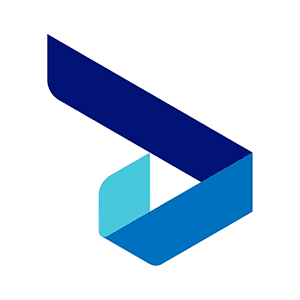 3 weeks
2 months
1 month
4 months
2 weeks
Initiation workshops
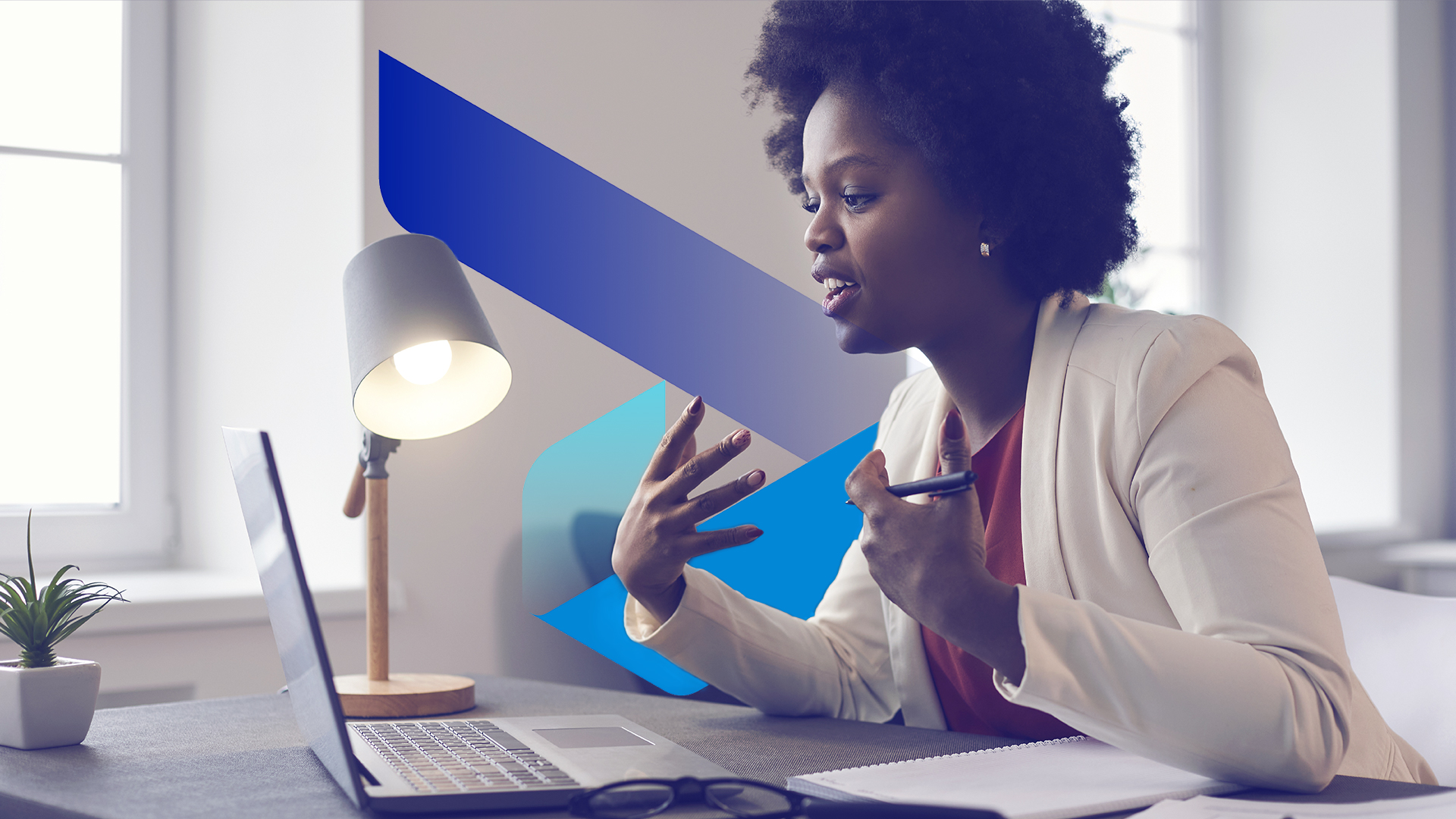 Rebooting Africa’s Technology Revolution
www.deviare.africa 
connect@deviare.africa